Week Two
Week Two focus: Understanding Pathos and the Key Themes
5
DNA: What makes an effective autobiography?
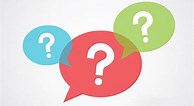 Assessment reminder: The paparazzi have a damaging impact on society. Write an article in which you explain your 
point of view on this statement.
Year 9: Transactional Writing
Lesson Title: Applying Ethos
Lesson Focus: sustain distinctive character voice and establish a clear and logical viewpoint through careful selection in fiction and non-fiction writing
Progress indicators:
Assessment reminder: The paparazzi have a damaging impact on society. Write an article in which you explain your 
point of view on this statement.
Learning Journey
Pupils to spend 35-40 minutes creating the autobiography
Demonstrate Task: Autobiography
Structure:

Paragraph one: Introduce the autobiography and explain its focus.

Paragraph two: describe the tasks/jobs that you will have to do today.

Paragraph three: Explain how you feel about these duties/the pressures of being a Queen.
Task: Imagine that you are Queen Elizabeth writing an autobiography about one day in her royal duties.

Success criteria:

Written in first person.
Interesting and imaginative vocabulary choices.
Explains her feelings in detail.
Uses a range of sentence types.
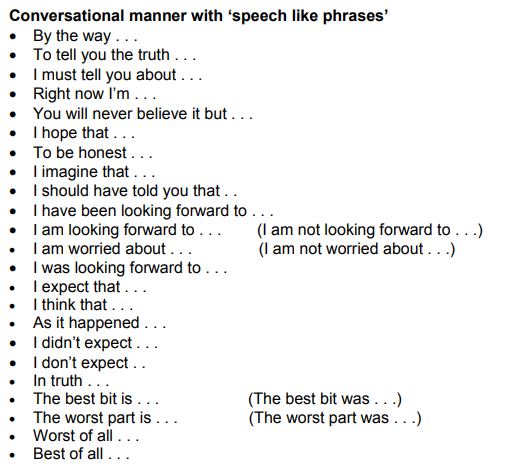 Write an autobiography from the perspective of Queen Elizabeth.
Sentence starters
Whole Class Live Modelling
Teacher note – Model an introductory paragraph.
[Speaker Notes: Model to support]
WWW:


EBI:
Self assessment:
Structure:

Paragraph one: Introduce the autobiography and explain its focus.

Paragraph two: describe the tasks/jobs that you will have to do today.

Paragraph three: Explain how you feel about these duties/the pressures of being a Queen.
Did you meet the requirements of the success criteria?

Success criteria:

Written in first person.
Interesting and imaginative vocabulary choices.
Explains her feelings in detail.
Uses a range of sentence types.